MULTI-EXIT VISION TRANSFORMER WITH CUSTOM FINE-TUNING FORFINE-GRAINED IMAGE RECOGNITION
Paper ID: 2852
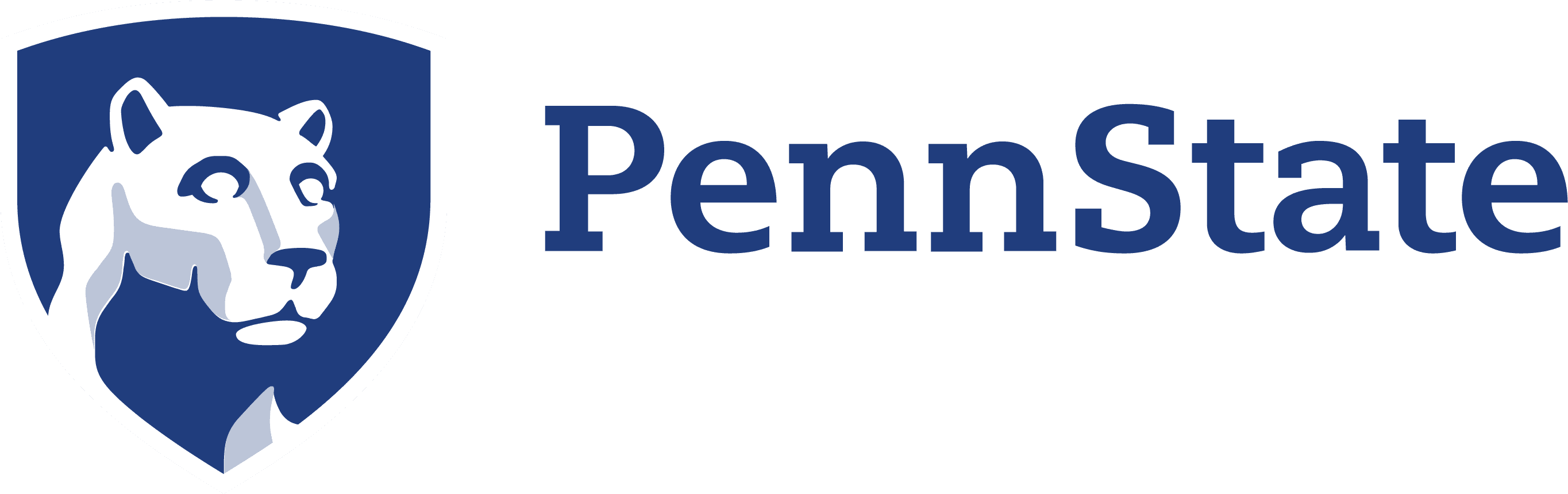 Tianyi Shen, Chonghan Lee, Vijaykrishnan Narayanan
The Pennsylvania State University, Dept. of Electrical Engineering and Computer Science
Introduction
The sandwich rule:
After the normal backward pass of the model, we do the distillation step with order:
last encoder -> random middle encoder -> earliest exiting encoder
to “sandwich” the weight for all the exiting encoder towards the last encoder (Fig. 2.)




Table 1. Result on Stanford Car dataset



Table 2. Result on FGVC Aircraft dataset








Fig. 3. Layer-wise trade-off curve with acc. 
            vs. average num. of layer
Conclusion:
We propose MEViT for efficient inference on FGVC tasks
The uncertainty score predictor module enables the early-exit functionality 
Extensive experiments are conducted, and the results show the superior accuracy-efficiency trade-offs
MEViT drastically reduces the overall compute cost and memory usage on various systems with different computational budgets.
Proposed Method
Experiment and Results
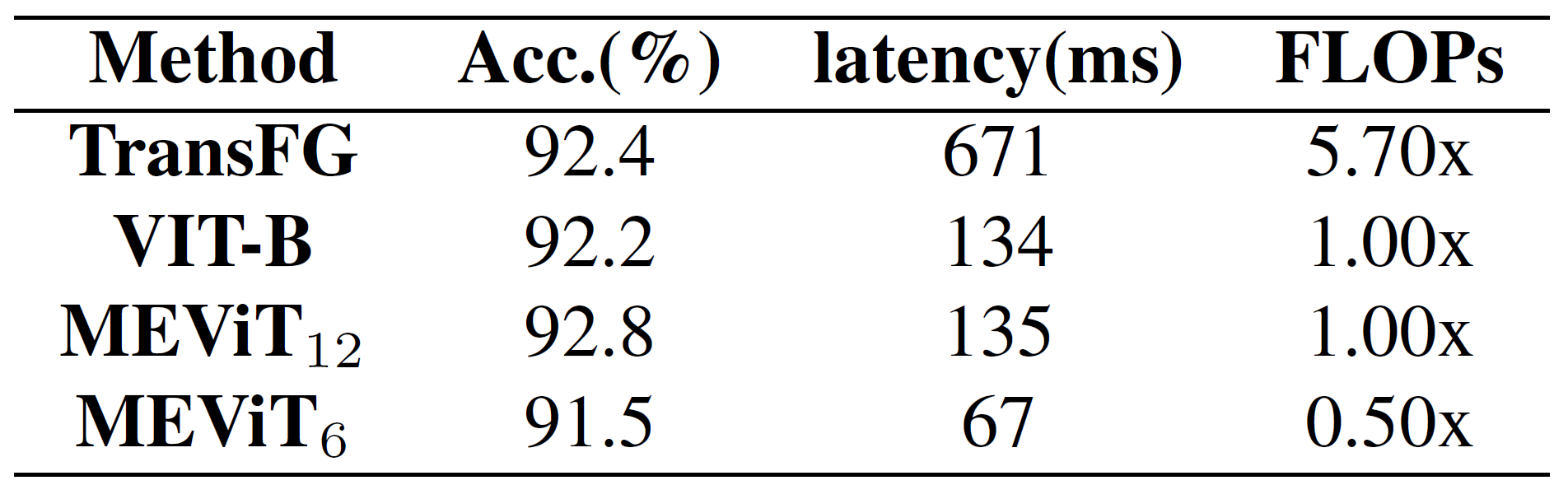 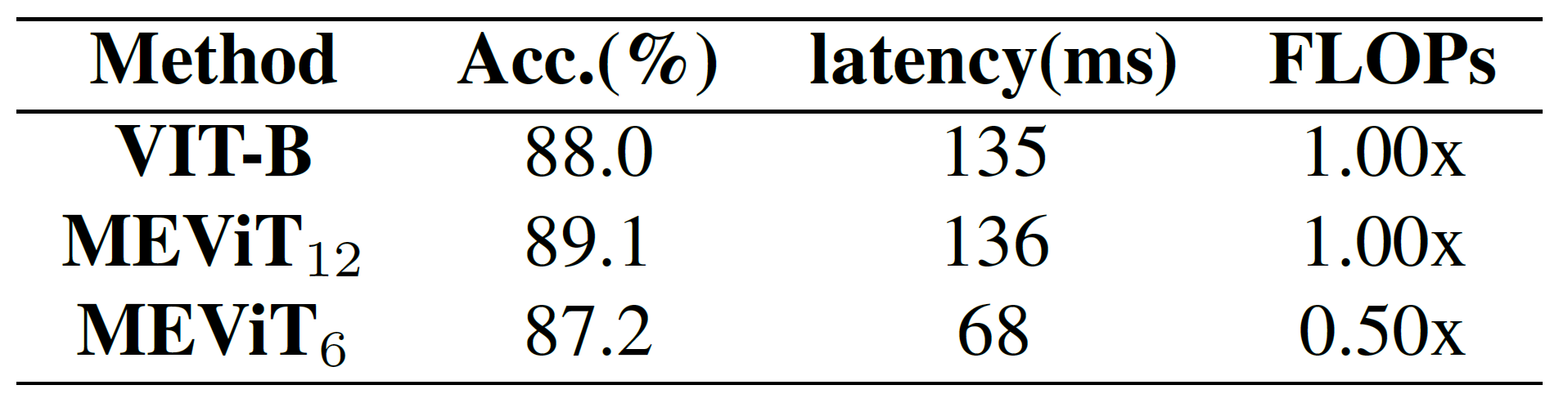 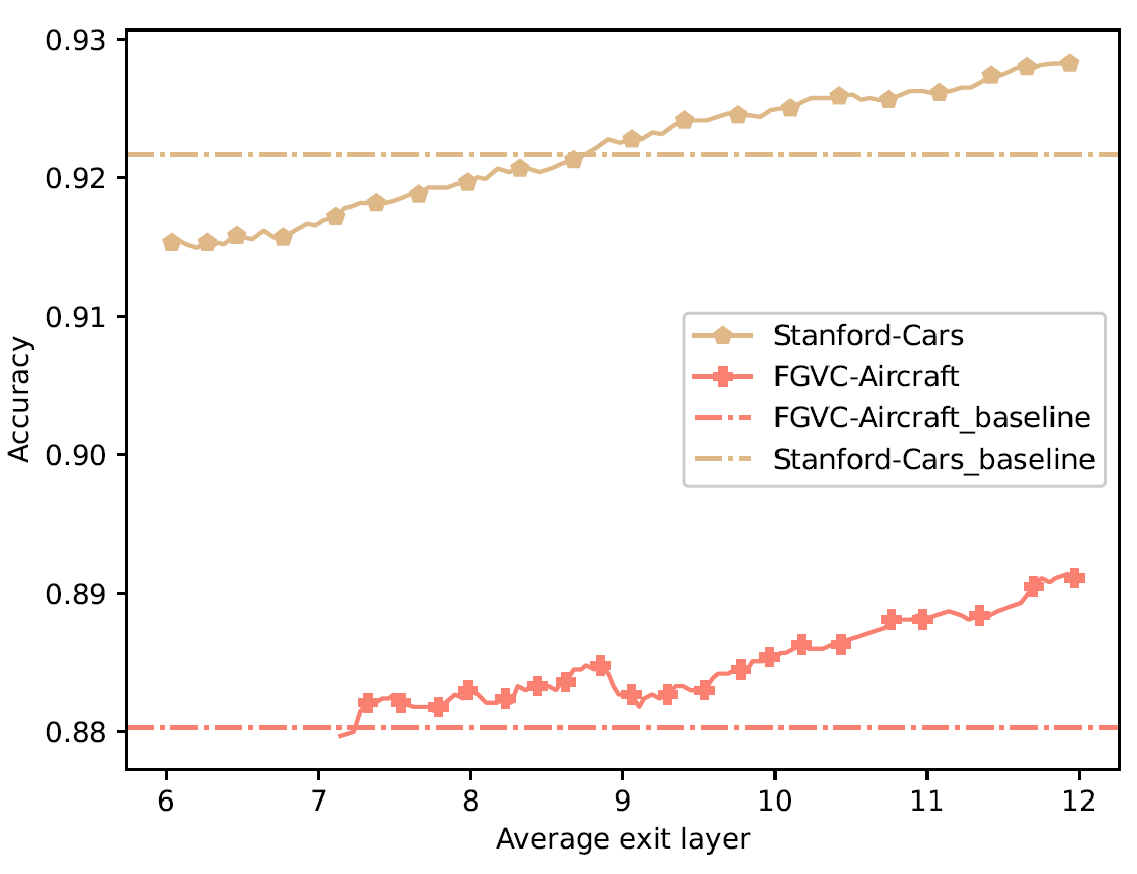 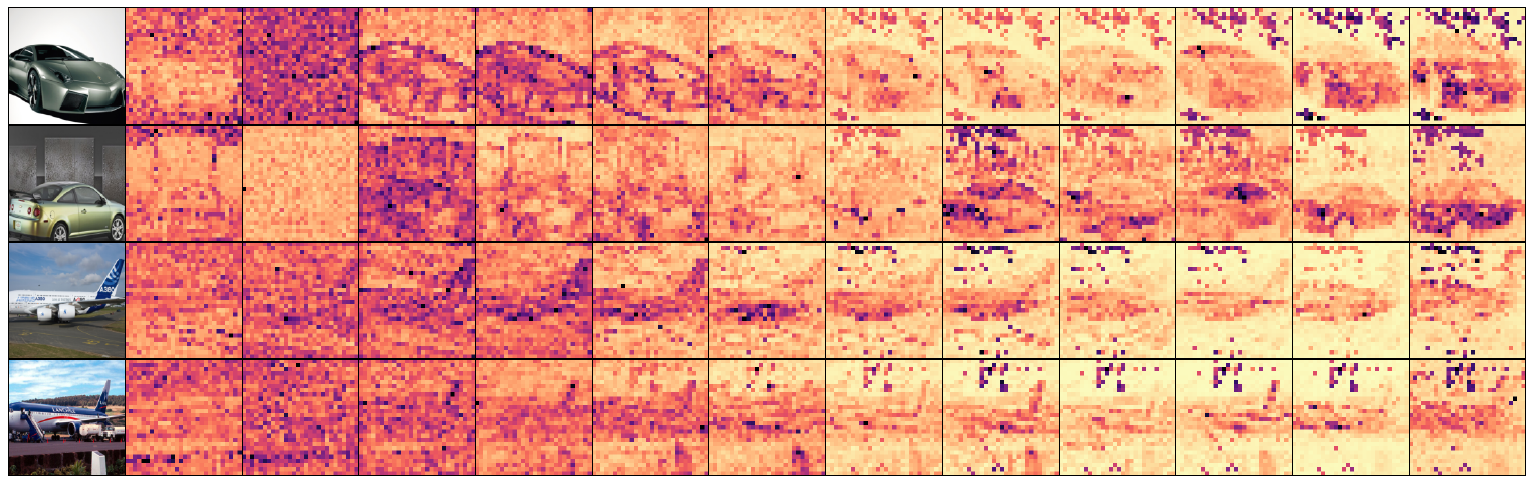 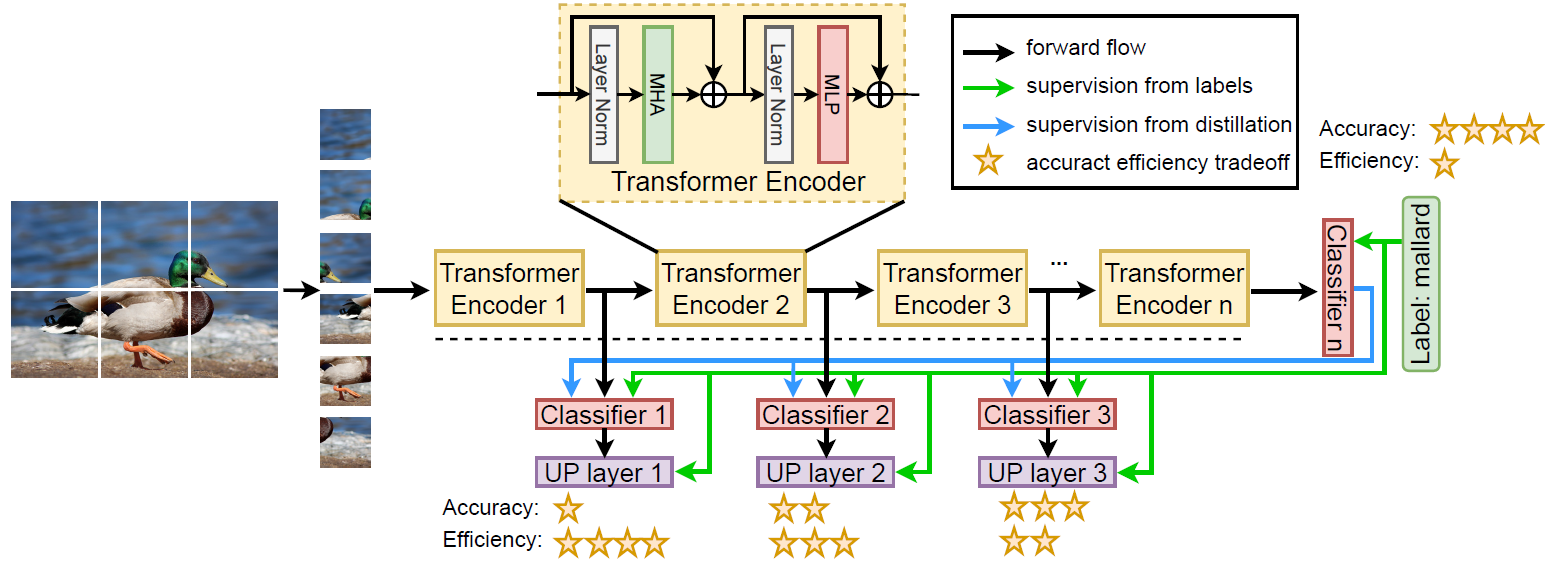 This work was supported in part by Semiconductor Research Corporation (SRC), Center for Brain-inspired Computing (C-BRIC), and Processing with Intelligent Storage and Memory (PRISM).